The Association Among Maternal Nonresponsive Feeding Practices and Child's Eating Behaviors and Child Weight Status in Children Aged 1 to 6 Years
Department of Child Health care
Nanjing Maternal and Child Health Hospital
Chunmei Shi, Min Zhang, Meiling Tong
2016.8.29
Responsive parenting
Interactive behaviors between caregivers and children
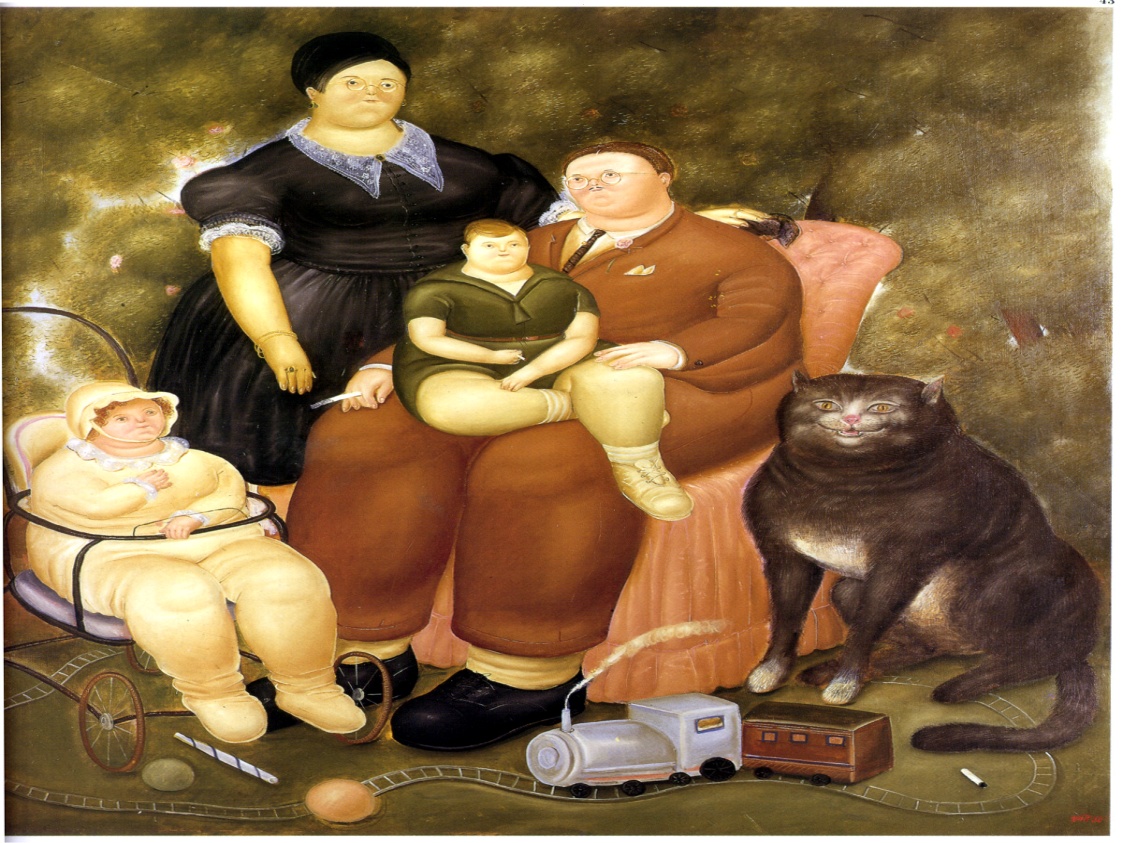 Sensitive to child’s cues

 Prompt

 Appropriate
World Health Organization. Infant and young child feeding: Model Chapter for textbooks for medical students and allied health profession[M]. Geneva: World Health Organization, 2009: 16, 20.
Parental Responsivity - applied to feeding
Sensitive to child’s cues
Respond to child’s cues: 
Prompt
Appropriate 
Development/age
Culture
Situation
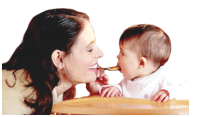 Responsive Feeding
Black & Aboud, J  Nutr, 2010
Nonresponsive parenting
Giving children whatever they want.

Letting children be in charge of what they want, whenever they want it.
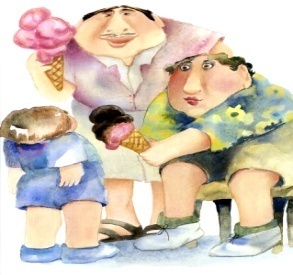 WHAT IS NON-RESPONSIVE FEEDING?
Excessive parental control
Forceful – Eat! Eat!
Underweight children remain        underweight

Restrictive – No dessert for you! 
 Overweight children remain overweight
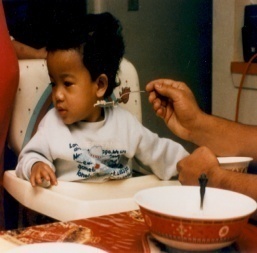 Fisher & Birch, AJCN, 1999
WHAT IS NON-RESPONSIVE FEEDING?
Lack of parental control 
 Indulgence
Eat whatever you want
Risk of overweight / obesity

Uninvolved
Eats meals alone
Risk of underweight
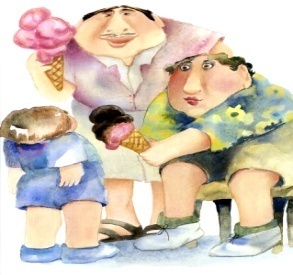 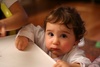 Responsive Feeding Questionnaire (RFQ)
3 closed-ended items ("yes" means there exists nonresponsive feeding practices): 
1) Restriction: You only give child to eat what you like or what you think is good food; 
2) Pressuring: If child refuses to eat, you will force or trick him/her to continue to eat a certain amount of food; 
3) Uninvolved or neglectful: No or little active physical help during mealtimes.
Child Eating Behavior Questionnaire (CEBQ)
10 closed-ended items: 
child prefers high-calorie food? ; 
child rarely eats vegetables / fruits food?; 
child prefers snacks, thus affecting the regular meal;
child refuse to accept new foods; 
child often refuses to open mouth or push away food?;
Child Eating Behavior Questionnaire (CEBQ)
10 closed-ended items continue: 
6) child always has food in her mouth; 
7) child eats very slow;
8) when eating, child is easily distracted; 
9) the place where child eats is not fixed, he/she would stop participating and start walking around; 
10) feeding child is often a struggle.
Basic information of the investigated subjects
Eating behavior problems detected in different age groups of children
The detection rates of maternal nonresponsive feeding in children aged 1 to 6 years
Correlations between maternal nonresponsive feeding practices and child’s eating behaviors
Association of child’s eating behaviors and maternal nonresponsive feeding practices with Child’s BMI
Association of maternal nonresponsive feeding practices and child’s eating behavior with children’s BMI
Limitations
Observational study

 Hospital base-Population
Conclusions
Evidence: Nonresponsive feeding practice and child’s eating behavior

Key developmental age: 19-24 and 49-60 months

Red Flag: Refusing new food, eating at non-permanent locations, Preference to junk food and inattention; Restriction and pressure
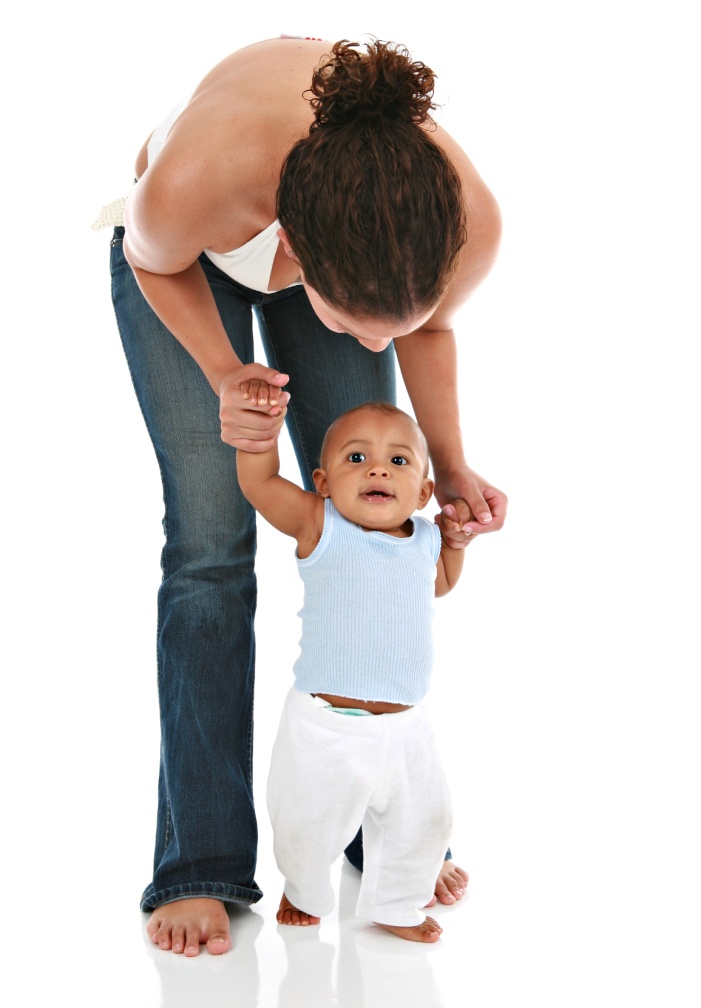 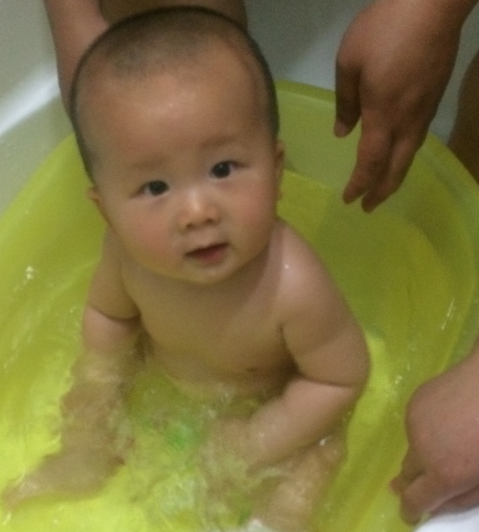 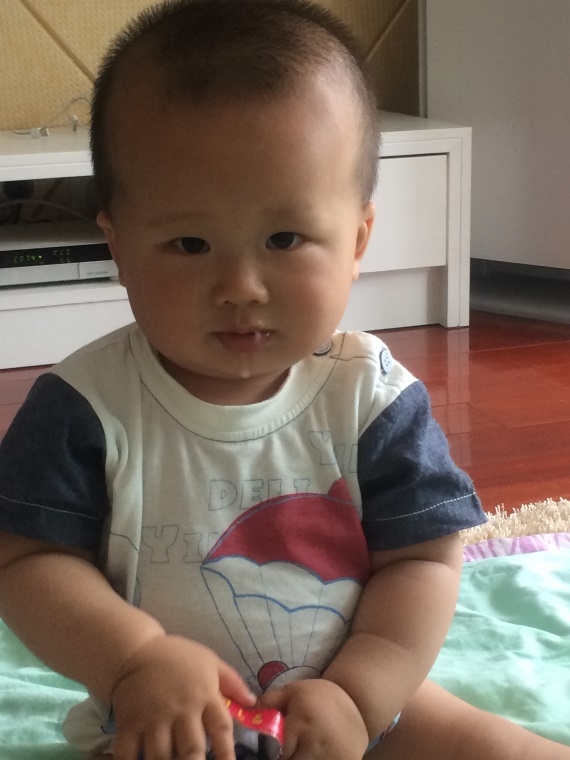 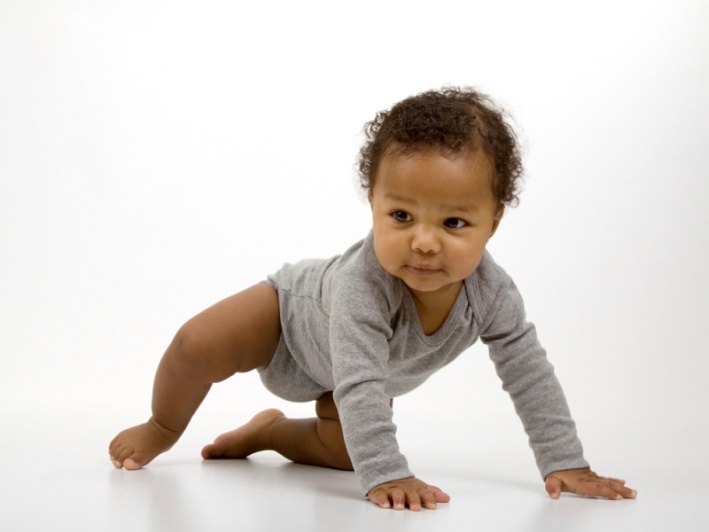 Thanks
Evolution not revolution, No one will ‘fail’ new standards.